Euler Characteristic for Data Analysis
Matthew L. Wright

Institute for Mathematics and its Applications
University of Minnesota
For a polyhedron,
?
=
– (# edges)
(# vertices)
+ (# faces)
4
– 6
+ 4
= 2
vertices
edges
faces
For a polyhedron,
?
=
– (# edges)
(# vertices)
+ (# faces)
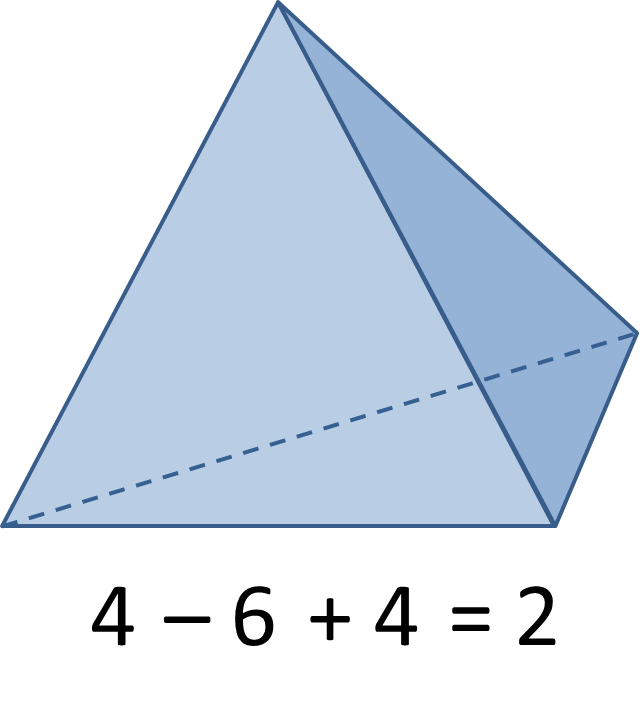 For a polyhedron,
?
=
– (# edges)
(# vertices)
+ (# faces)
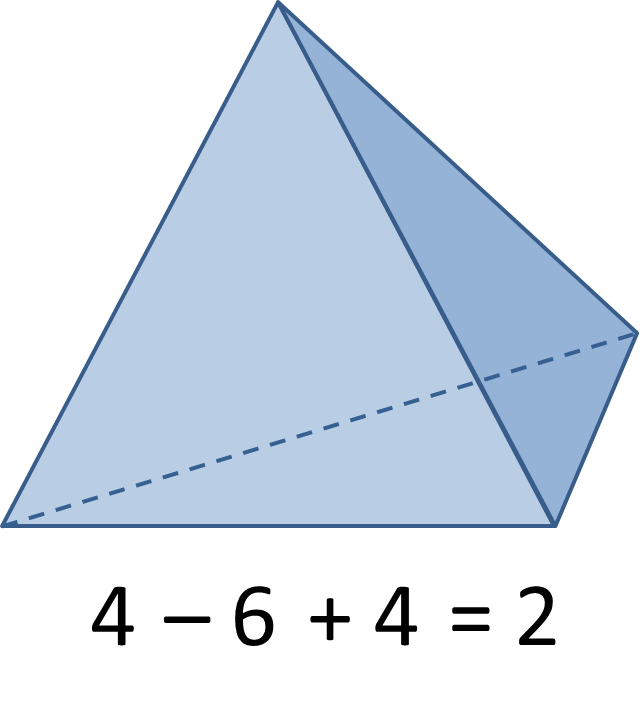 8
– 12
+ 6
= 2
vertices
edges
faces
For a polyhedron,
?
=
– (# edges)
(# vertices)
+ (# faces)
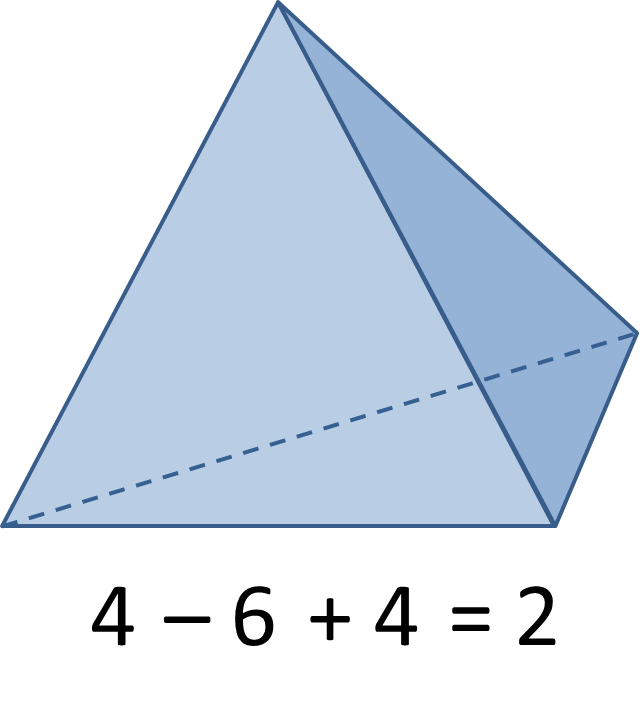 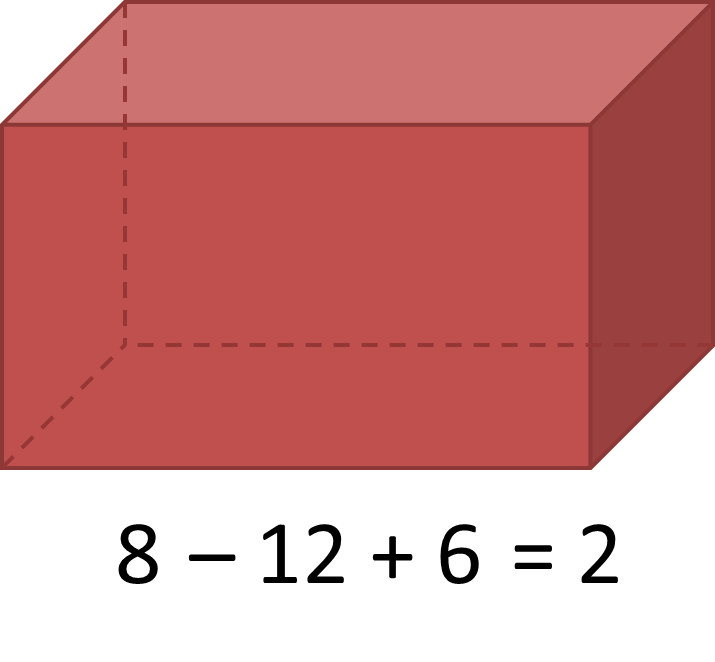 For a polyhedron,
?
=
– (# edges)
(# vertices)
+ (# faces)
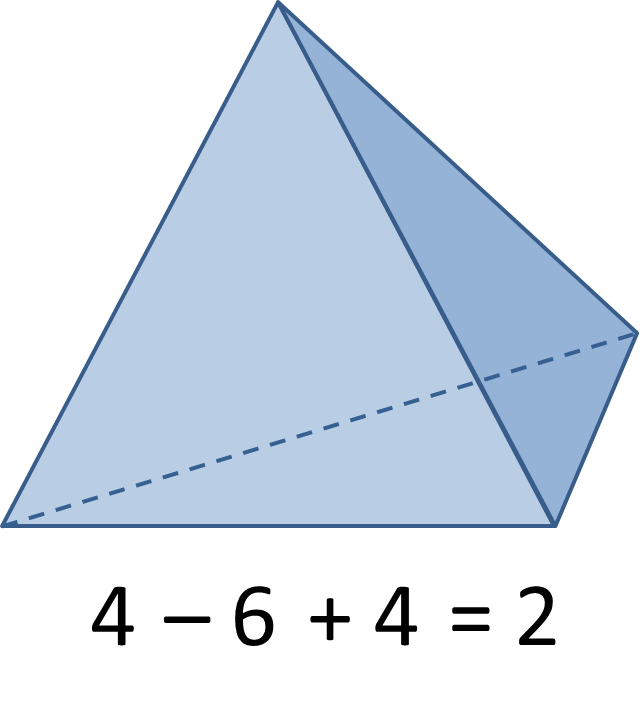 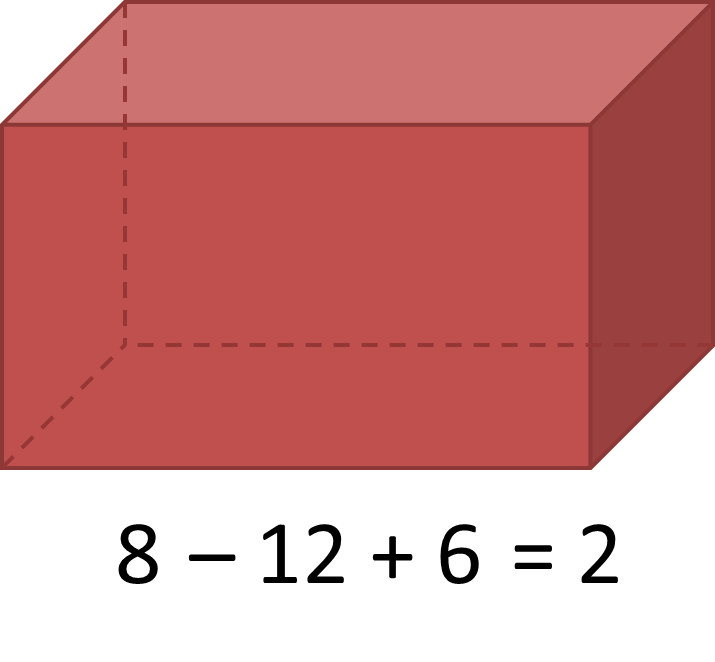 The Euler characteristic of a polyhedron is 2.
Euler Characteristic, more generally:
Finite set
Finite graph, no loops
Finite graph, with loops
Compact planar region
= 8 – 12 + 3 = -1
= 8 – 5 = 3
= 8 – 6 = 2
= 8
(number of connected components) – (number of holes)
Nota Bene
Euler Characteristic is independent of decomposition:
= 1
= 1
…but is sensitive to open/closed sets:
= 0
= -1
Key Property
This property is called additivity, or the inclusion-exclusion principle.
1
Euler Integral
Integral with respect to Euler Characteristic
3
2
1
Preferred in practice!
Proof:
telescoping sums
Now integrate.
1
3
1
2
3
4
0
2
2
1
0
2
1
0
2
4
1
1
1
3
3
2
3
2
2
2
1
1
1
0
1
3
1
2
3
4
0
2
2
1
0
2
1
0
2
4
1
1
1
3
3
2
3
2
2
2
1
1
1
0
compute:
1
3
1
6
2
3
4
0
3
2
2
2
1
0
2
1
0
2
1
4
1
1
1
3
3
7
2
3
4
2
2
sum
2
1
5
1
1
0
There are 7 sets!
Proof:
Therefore,
Application: Euler integration is useful for enumeration problems (Baryshnikov and Ghrist).
Can we count by sensors?
sensors
network
I count none.
I count one.
Can we count by sensors?
???
?
?
?
How can we compute Euler integrals over networks?
Computation:
Local
Data
Global
Data
2
Euler Characteristic Graph
Example: Start with a grayscale digital image.
Example: Start with a grayscale digital image.
5
2
4
6
2
6
3
5
2
5
3
1
6
4
1
2
3
6
5
6
5
4
2
1
5
5
2
4
6
2
6
3
5
2
5
3
1
6
4
1
2
3
6
5
6
5
4
2
1
5
5
2
4
6
2
6
3
5
2
5
Euler characteristic
3
1
6
4
1
2
3
6
5
6
threshold
5
4
2
1
5
5
2
4
6
2
6
3
5
2
5
Euler characteristic
3
1
6
4
1
2
3
6
5
6
threshold
5
4
2
1
5
5
2
4
6
2
6
3
5
2
5
Euler characteristic
3
1
6
4
1
2
3
6
5
6
threshold
5
4
2
1
5
Euler characteristic graph
Richardson and Werman used the Euler characteristic graph to classify 3D objects.
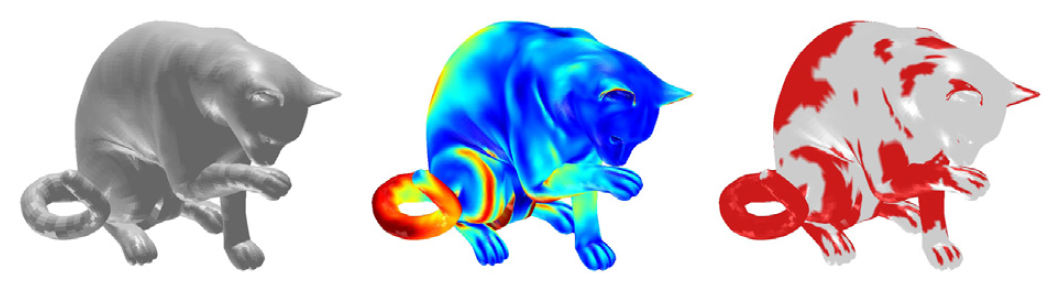 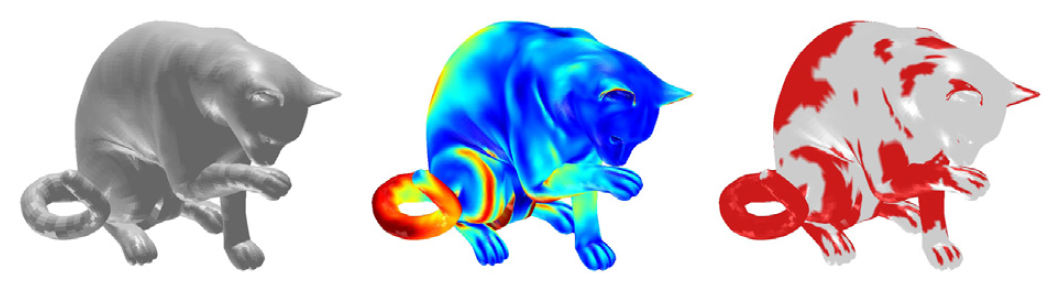 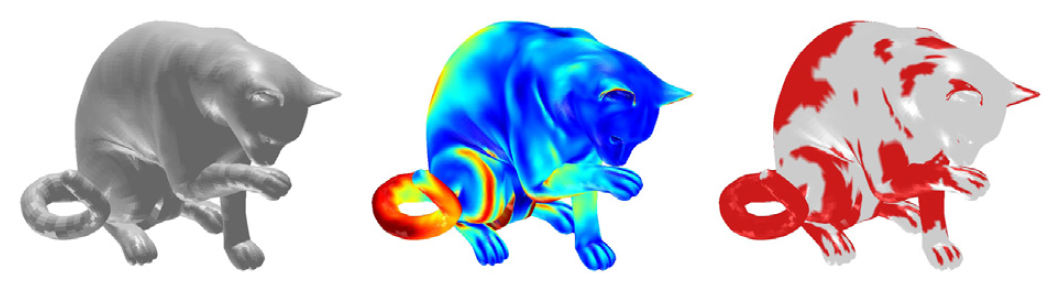 a cat
curvature function on the cat
curvature above threshold 0.05
Richardson and Werman used the Euler characteristic graph to classify 3D objects.
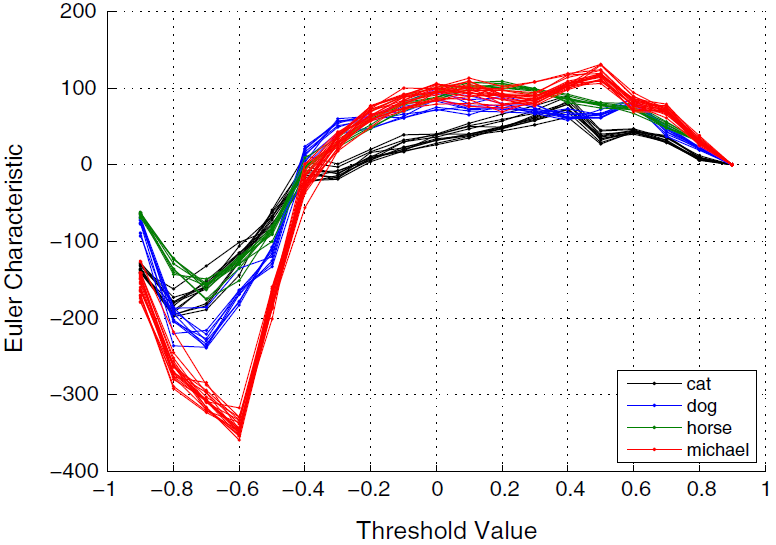 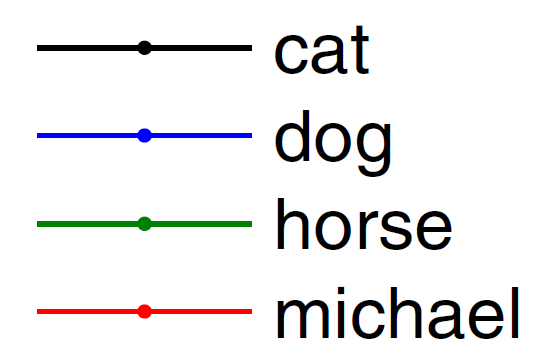 Richardson and Werman used the Euler characteristic graph to classify 3D objects.
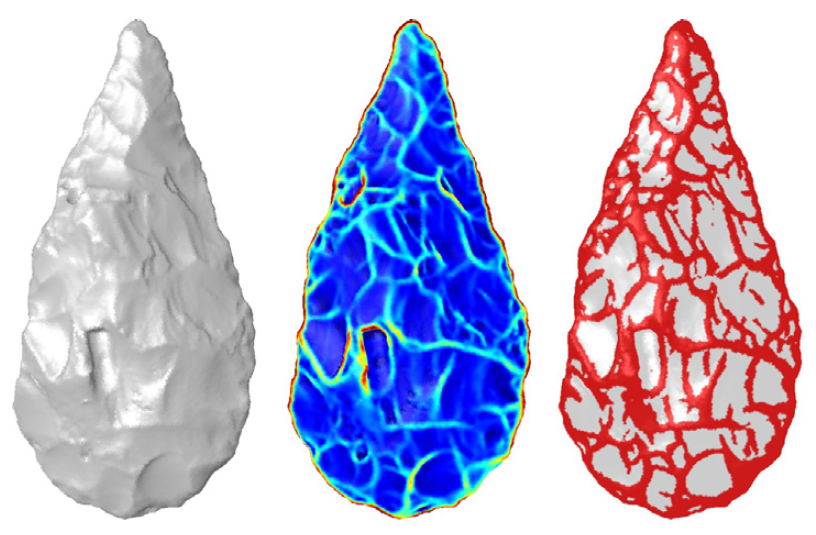 The Euler characteristic curve helps distinguish between similar artifacts from two sites.
3
Persistent Homology
Euler characteristic is a simple topological invariant.
Homology is a much more sophisticated topological invariant.
Betti numbers
Connection:
Persistent Homology
Persistent homology is an algebraic method for discerning topological features of data.
e.g. components, holes, 
graph structure
e.g. set of discrete points, with a metric
Example: What topological features does the following data exhibit?
Problem: Discrete points have trivial topology.
Idea: Connect nearby points.
Problem: A graph captures connectivity, but ignores higher-order features, such as holes.
Idea: Connect nearby points, build a simplicial complex.
3. Fill in complete simplices.
4. Homology detects the hole.
…then we detect noise.
…then we get a giant simplex (trivial homology).
How do we know this hole is significant and not noise?
A collection of bars is a barcode.
Example:
Record the barcode:
Example:
Short bars represent noise.
Long bars represent features.
Record the barcode:
?
Questions?
For more information:
Yuliy Baryshnikov and Robert Ghrist.  “Target Enumeration via Euler Characteristic Integration.” SIAM Journal on Applied Mathematics,  vol. 70, no. 3 (2009), p. 825 – 844.
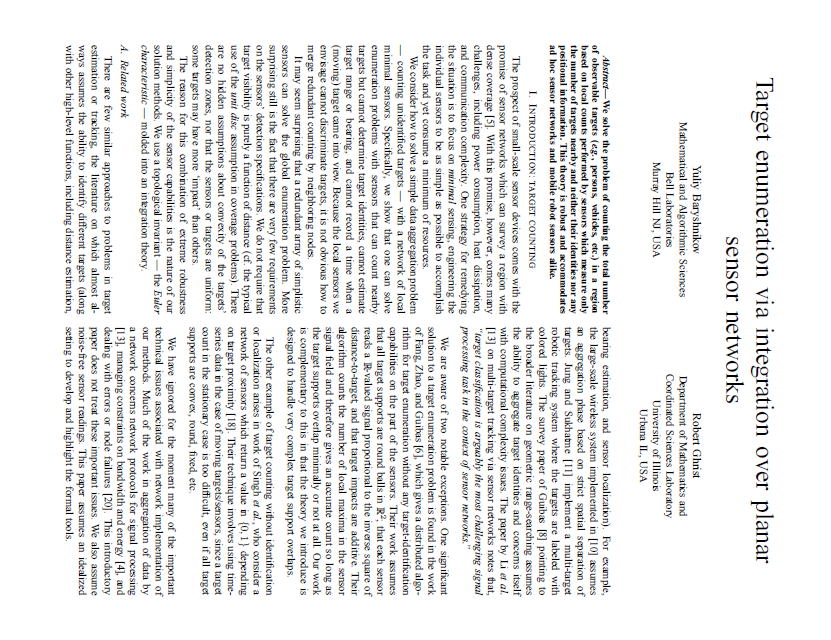 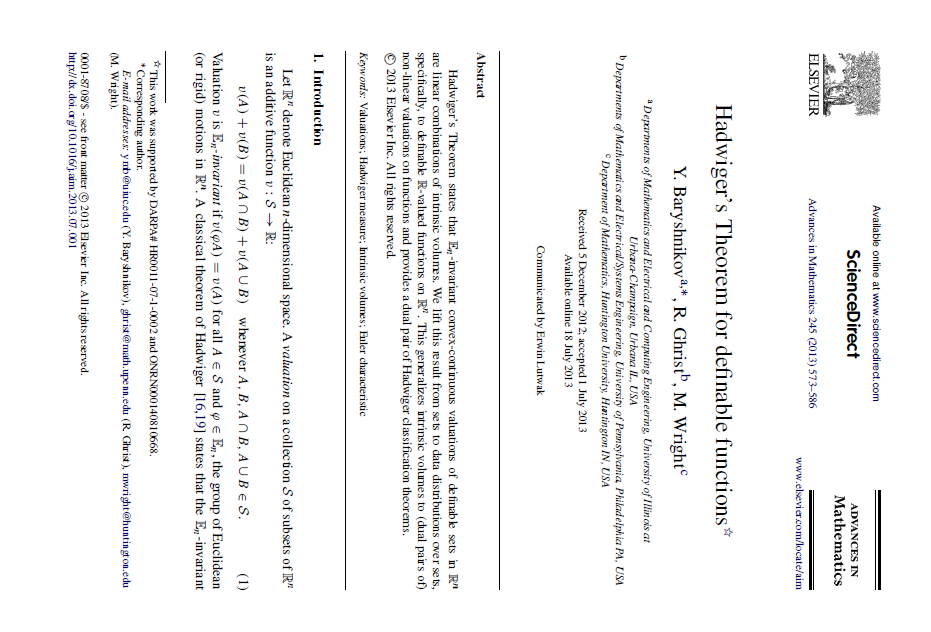 Yuliy Baryshnikov, Robert Ghrist, and Matthew Wright. “Hadwiger’s Theorem for Definable Functions.” Advances in Mathematics. vol. 245 (2013), p. 573 – 586.
Eitan Richardson and Michael Werman. “Efficient Classification Using the Euler Characteristic.” Pattern Recognition Letters. vol. vol. 49 (2014), p. 99 – 106.
Robert Ghrist. “Barcodes: The Persistent Topology of Data.” Bulletin of the American Mathematical Society. Vol. 45, no. 1, 2008, p. 61 – 75.